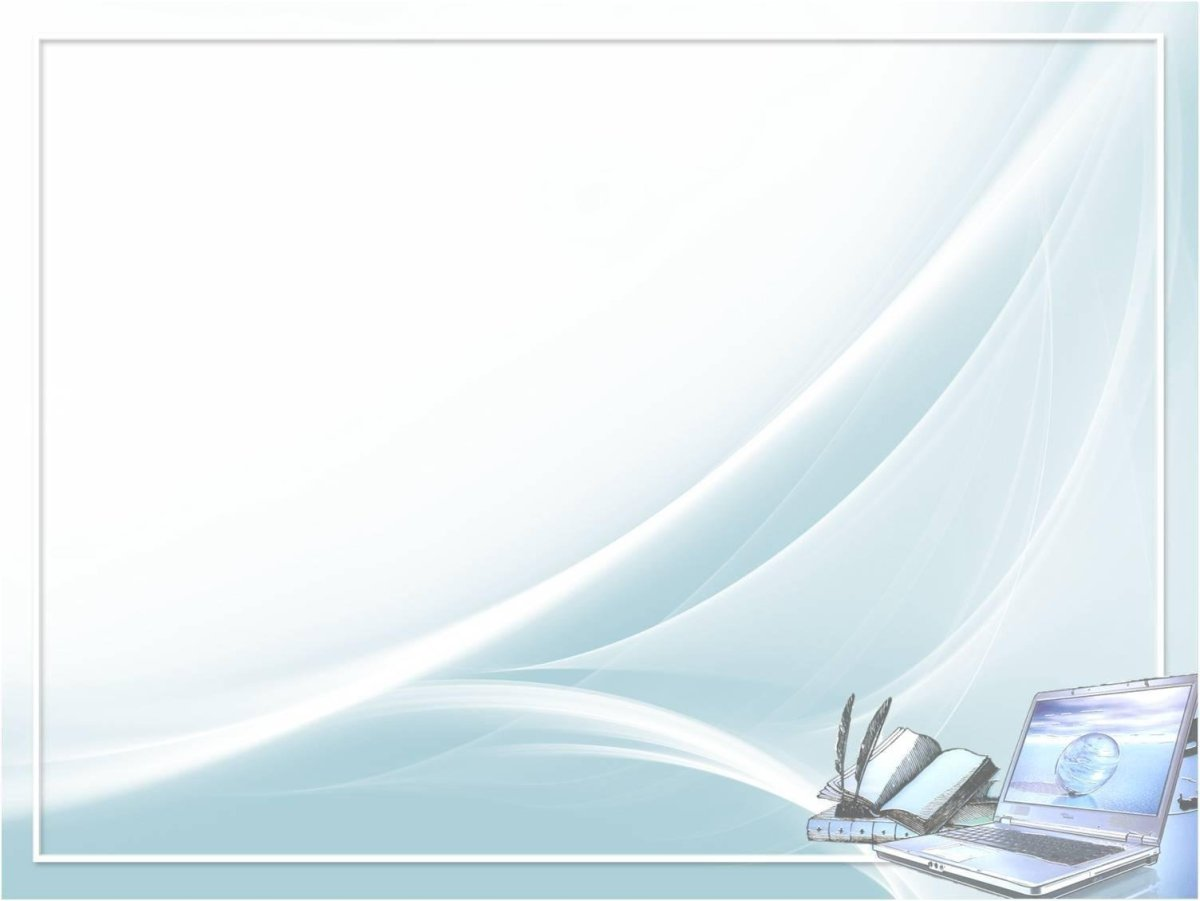 Муниципальное бюджетное общеобразовательное учреждение Пристанционная основная  общеобразовательная школа
Презентация социально-значимого проекта «Обустройство  школьного двора и территории прилегающей к школе»
в рамках конкурса «Школьный бюджет»

п.Пристанционный, 2023г.
Авторы ученицы 9 кл.Маслов Д.,Лобанова А.
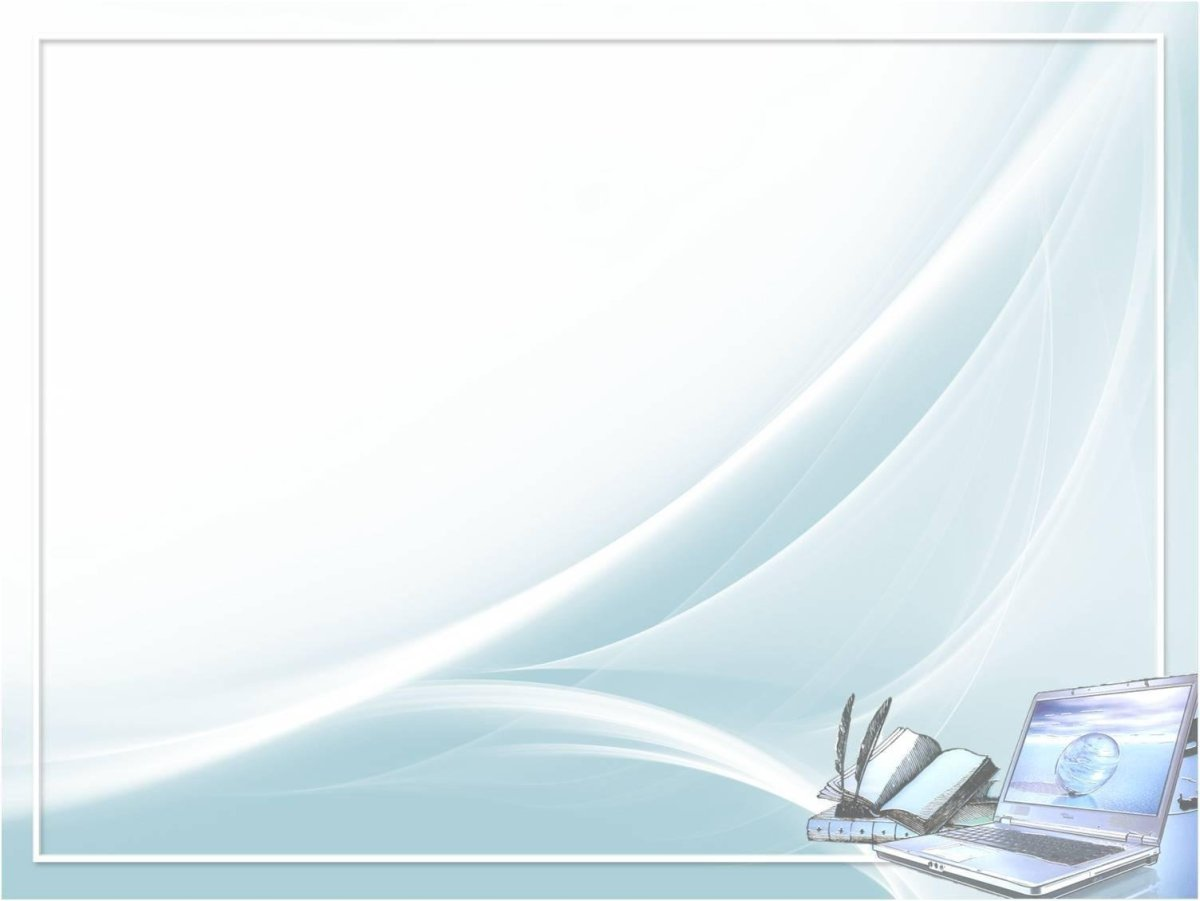 Актуальность проекта
Школьный двор – часть образовательной среды, в которой протекает процесс социализации, воспитания и развития личности ребенка
Пришкольная территория должна быть функциональна и комфортна, так как является составляющей частью процесса обучения.
Эта территория,как лицо школы, она должна быть и местом проведения свободного времени.
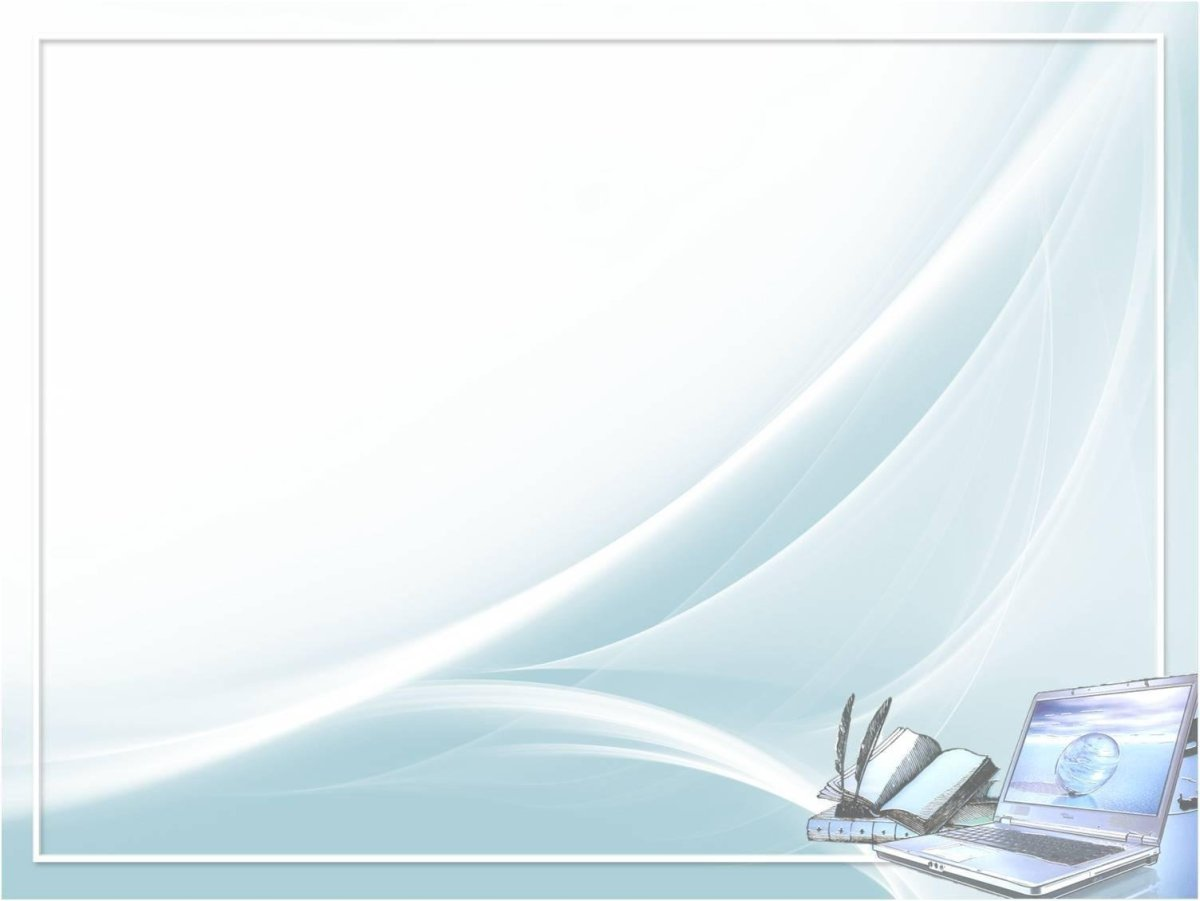 Введение в предметную область(описание ситуации «как есть»)
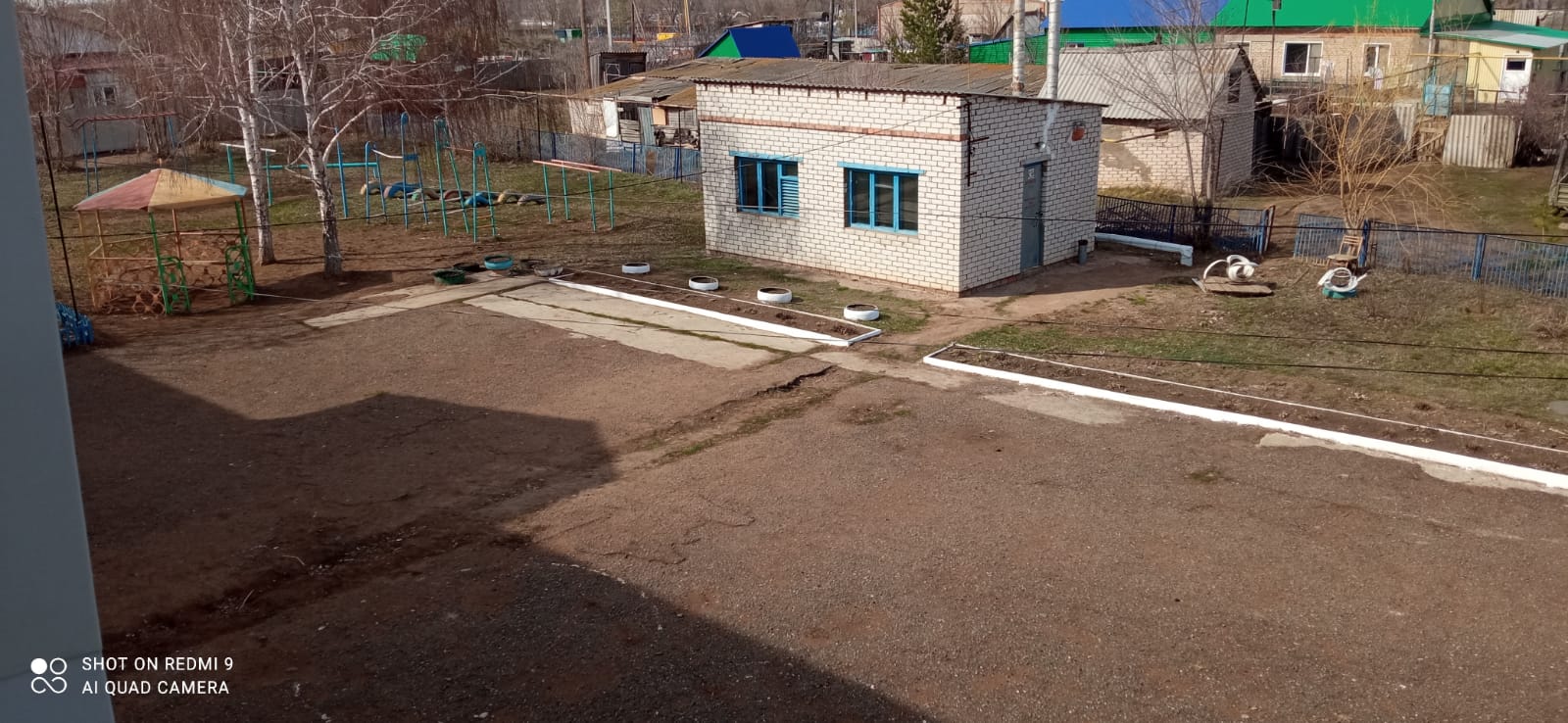 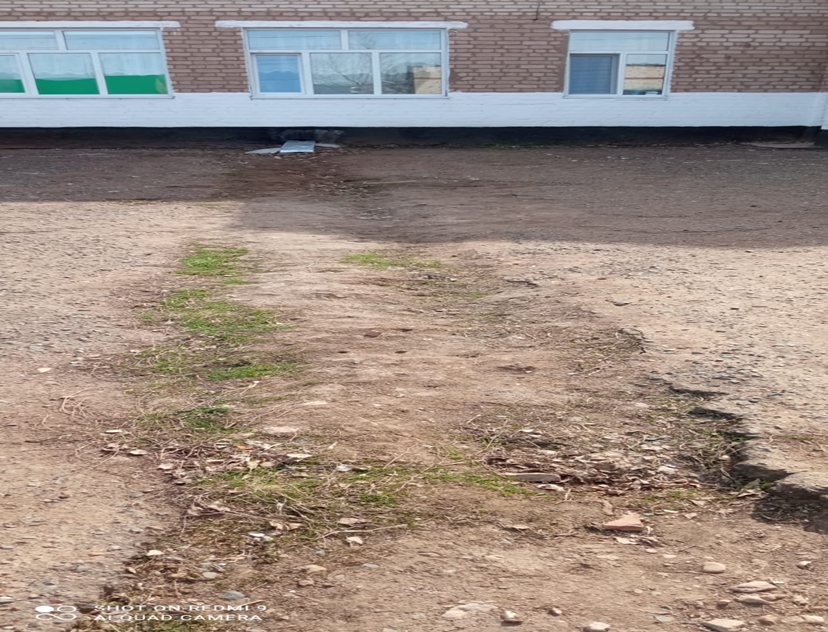 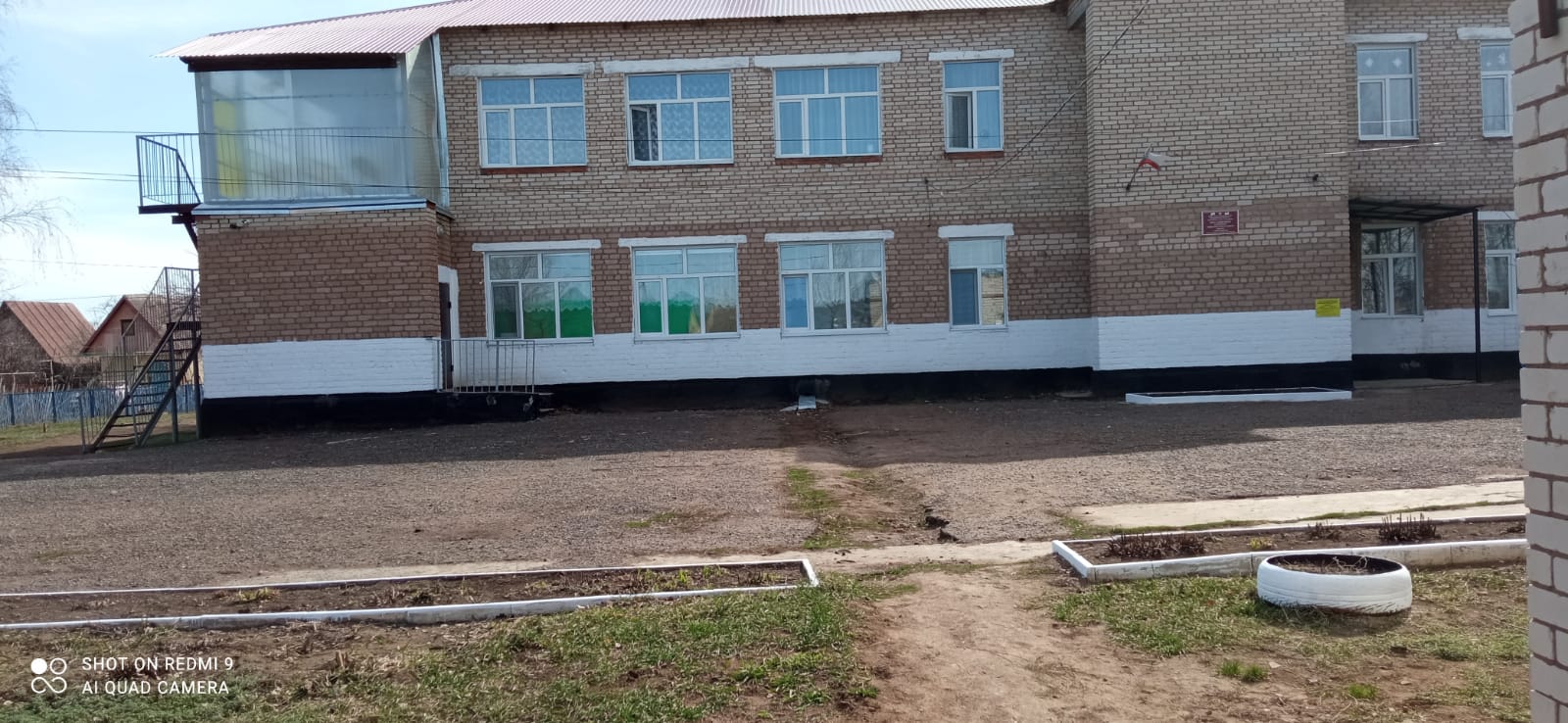 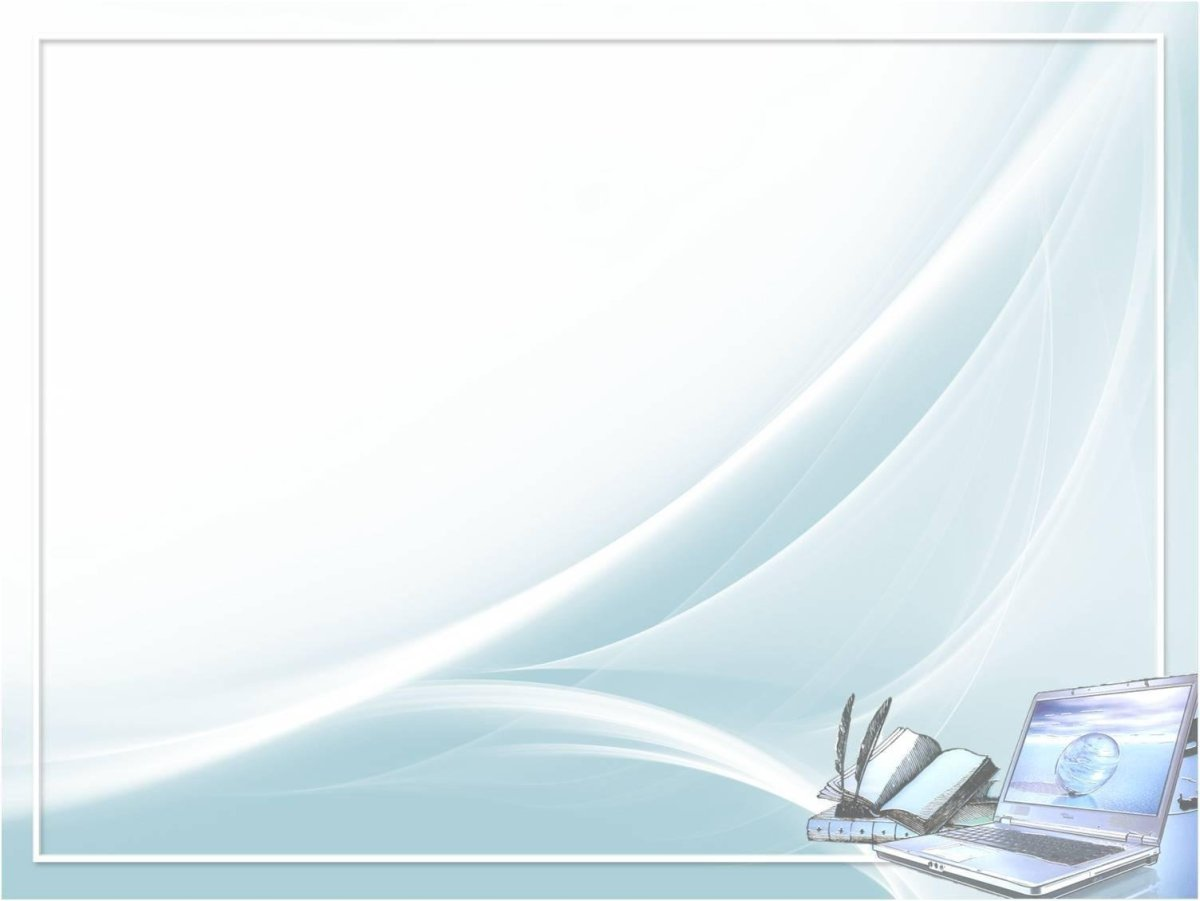 Введение в предметную область(описание ситуации «как есть»)
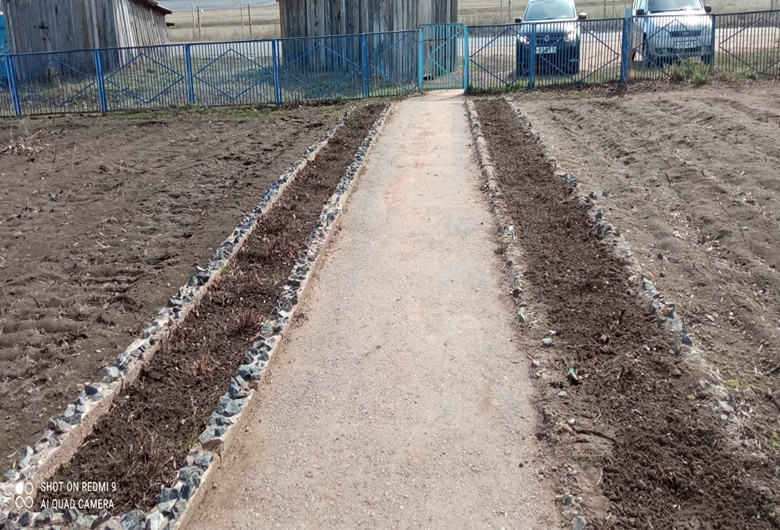 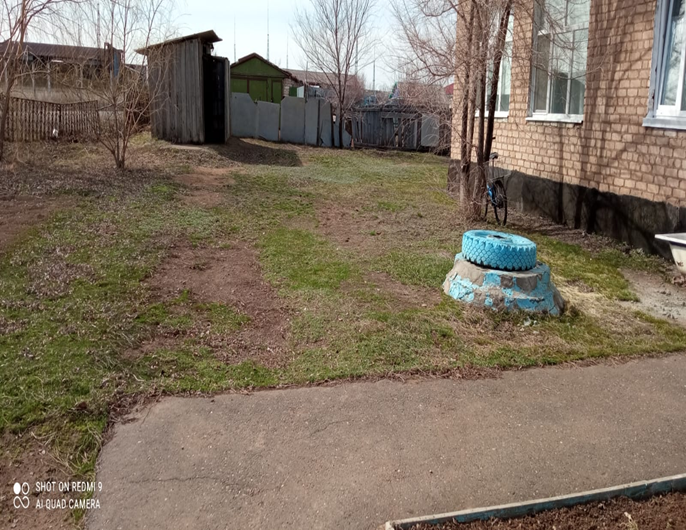 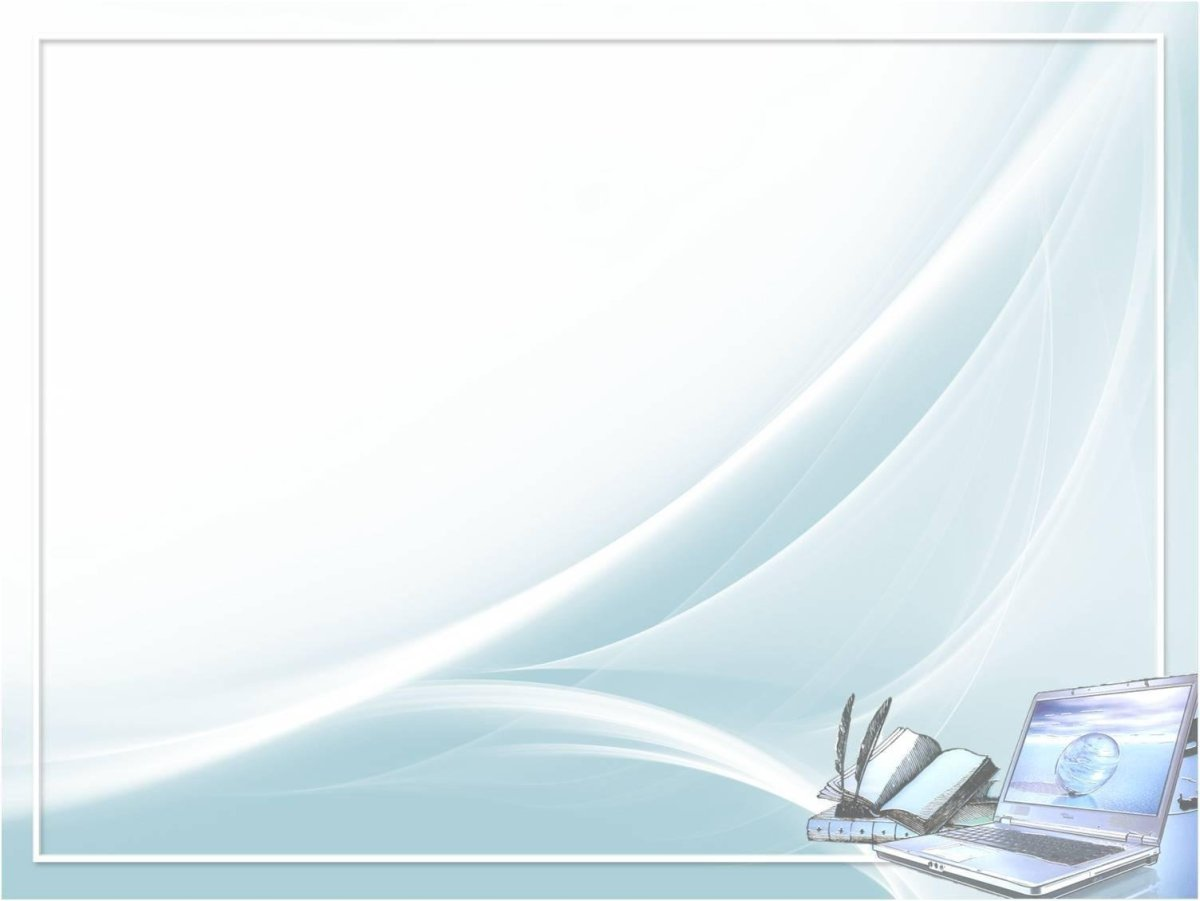 Введение в предметную область(описание ситуации «как будет»
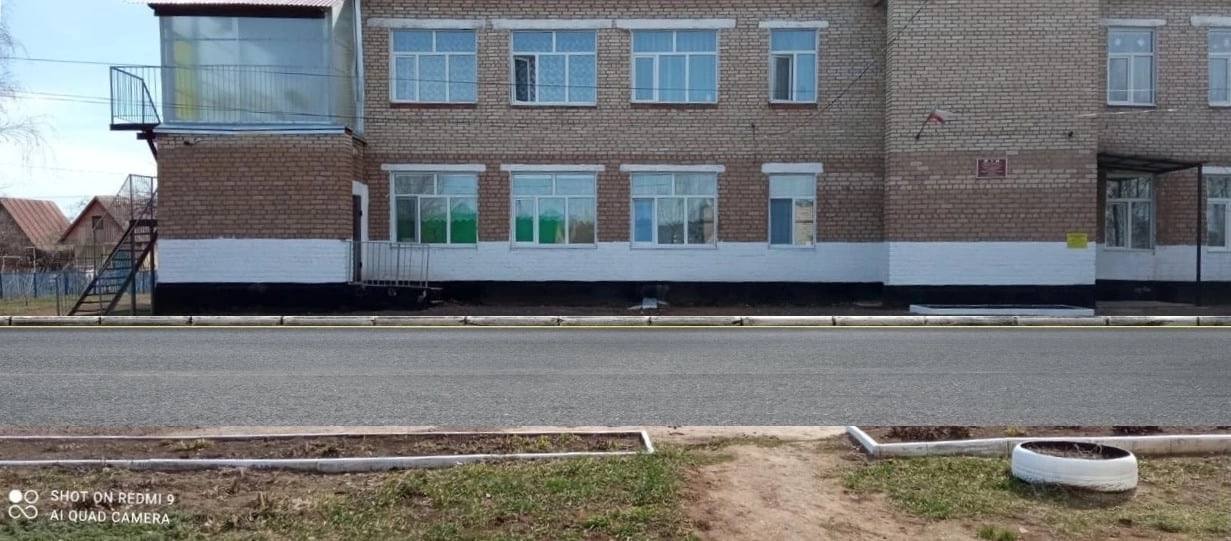 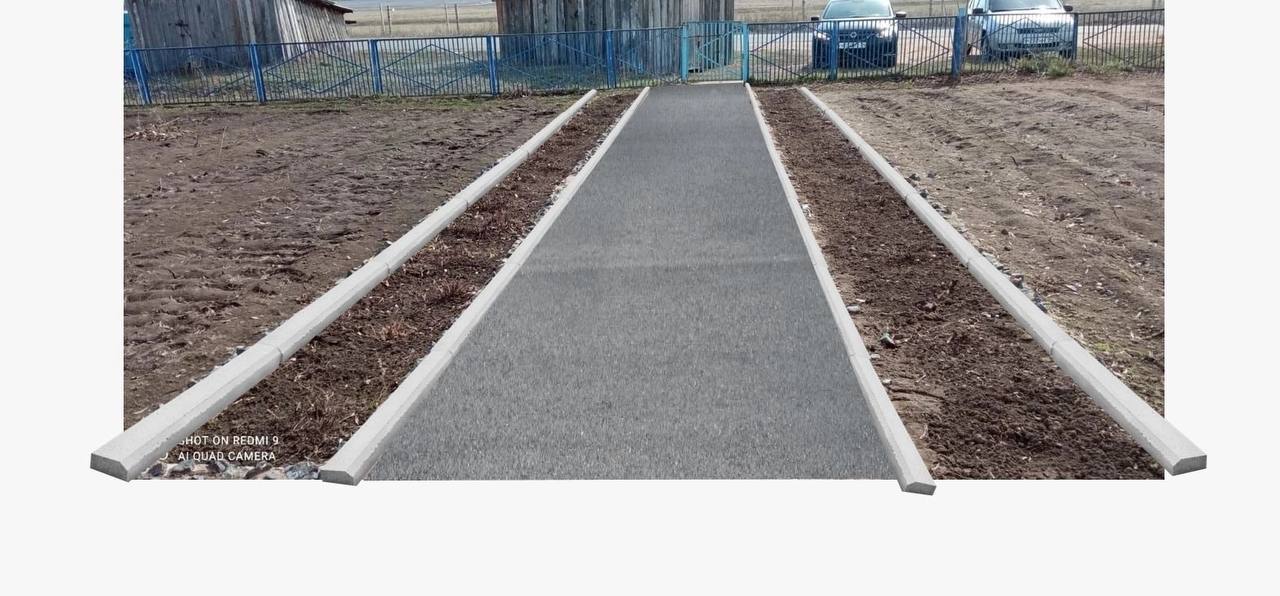 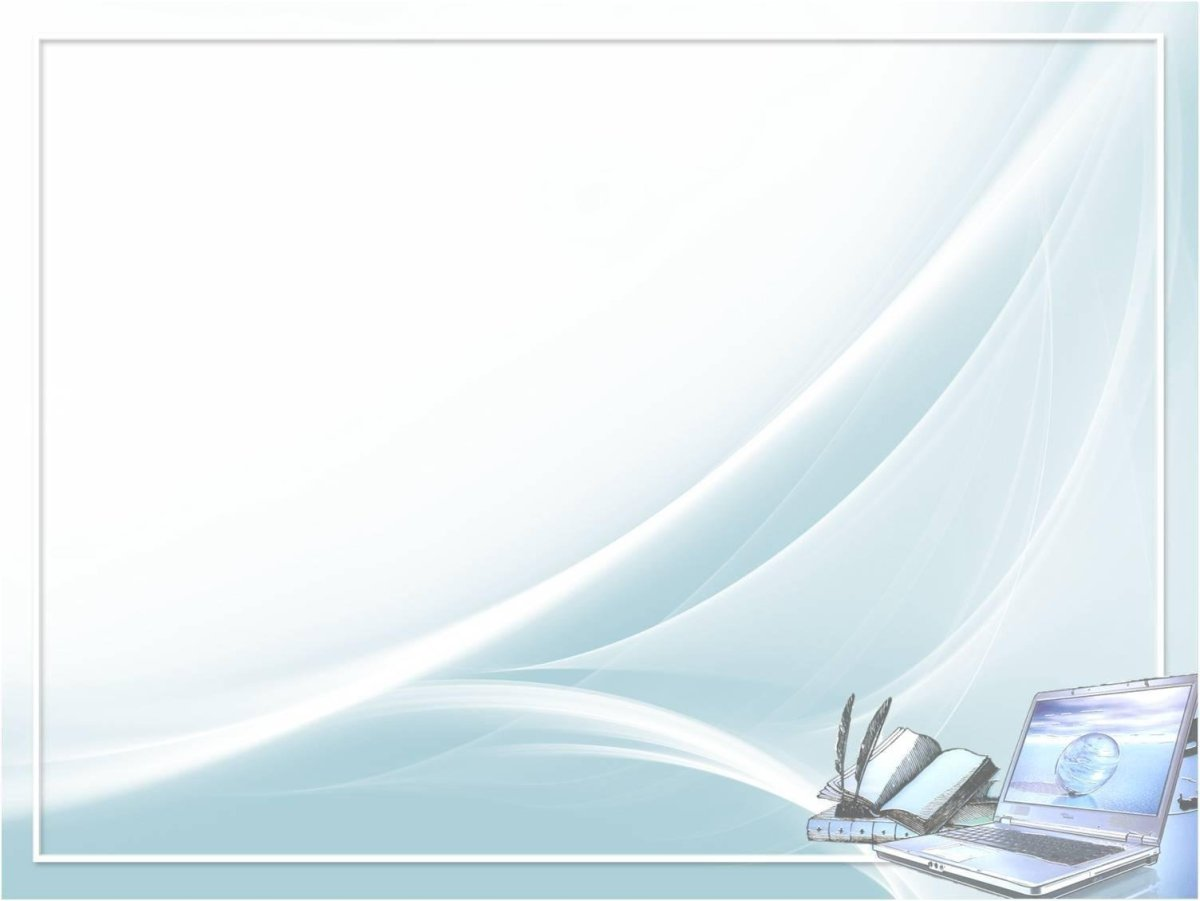 Цель и результат проекта
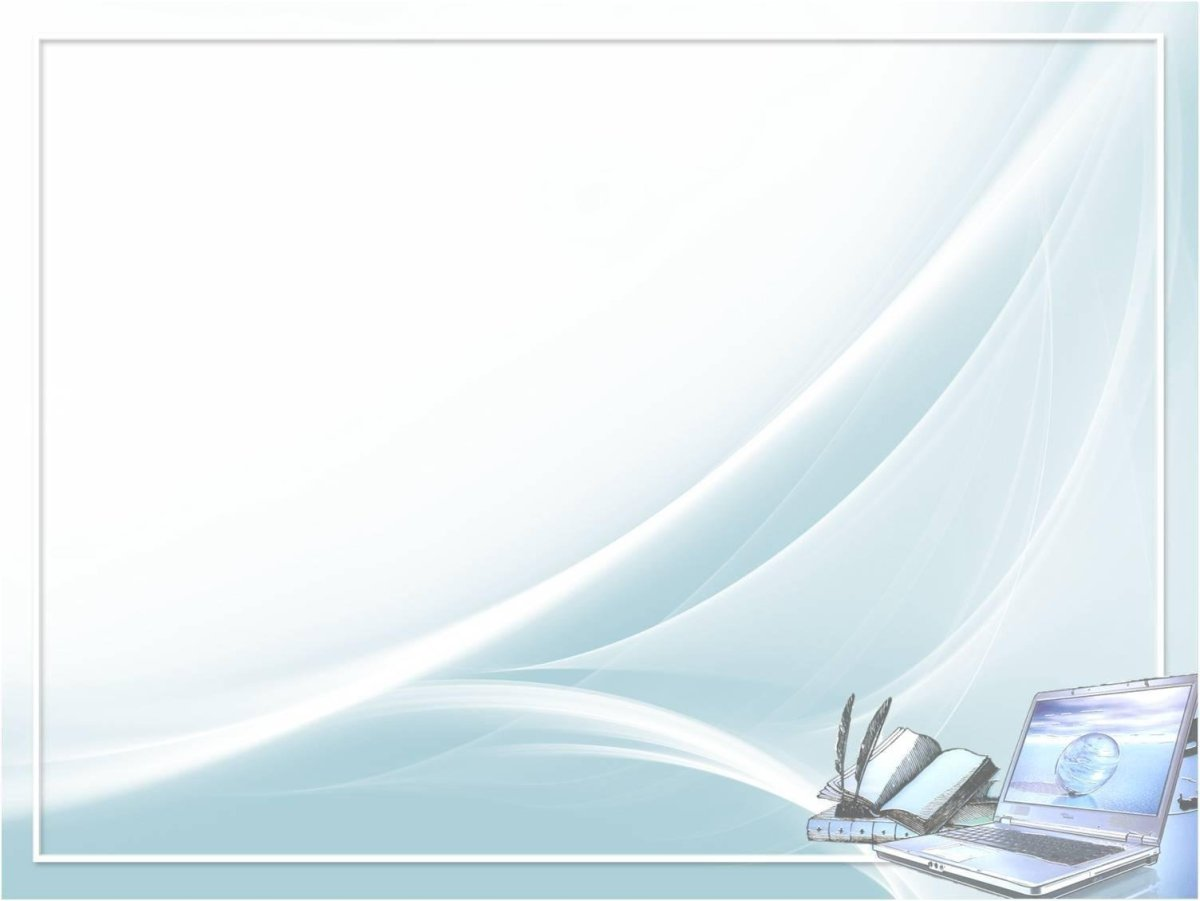 Введение в предметную область(описание ситуации «как будет»)
Схема взаимодействия всех участников проекта
Рабочая группа(Школьный совет, школьные кураторы)
Аудитория проекта
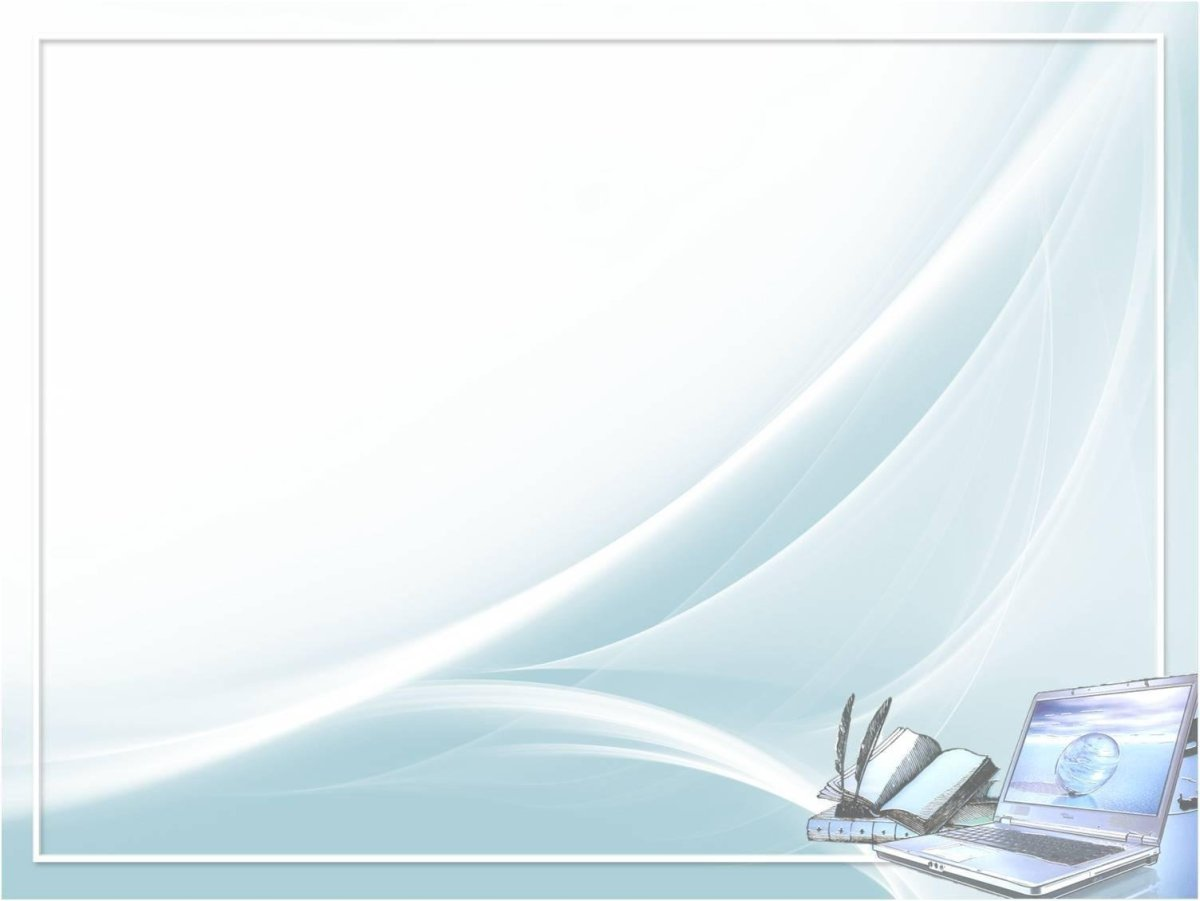 Основные блоки работ проекта
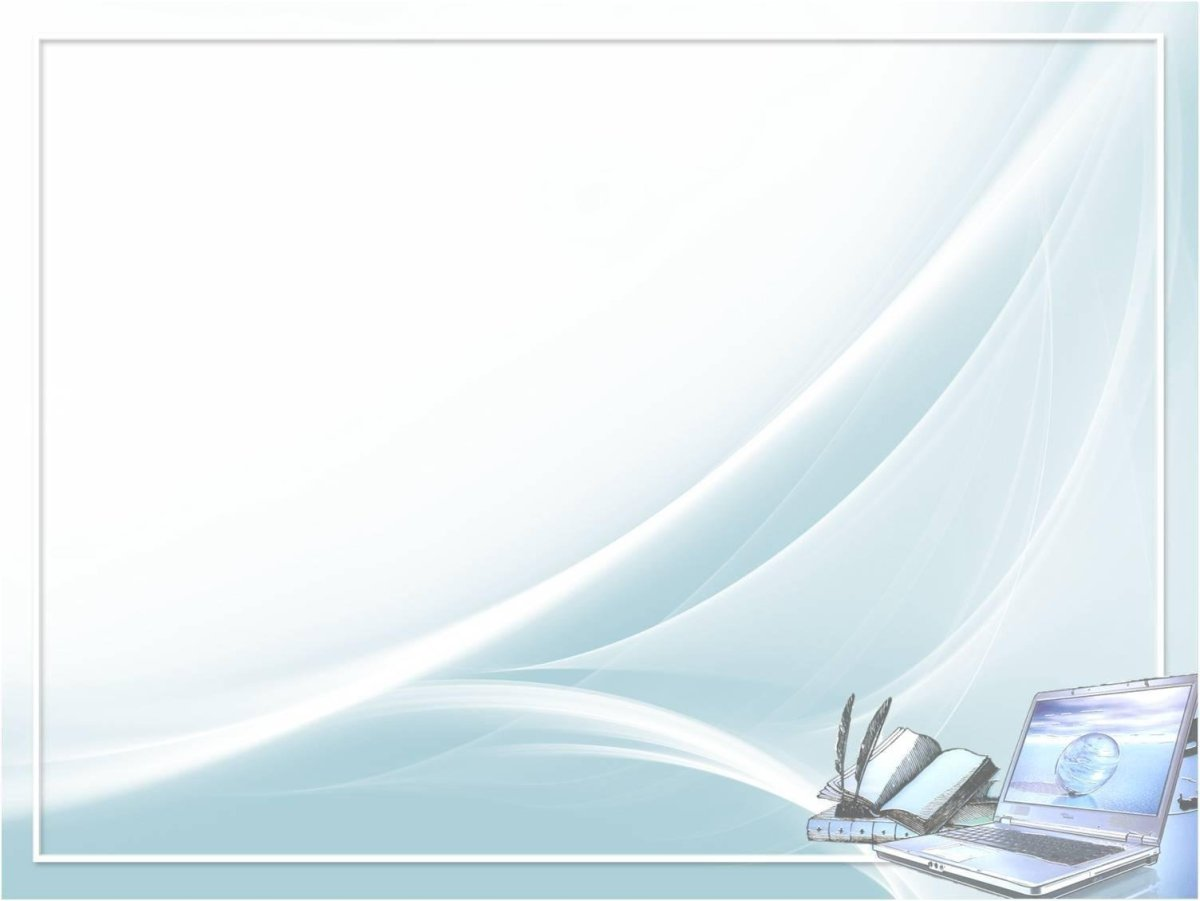 Конфигурация  объектов ( итого площадь пришкольной площадки 366 м.кв.,площадь дорожки к уличному туалету
31 м.
11 м.
Газон2 шт.
4 м.
22 м.
1м.
1,5 м
Дорожка к  уличному туалету
15м.
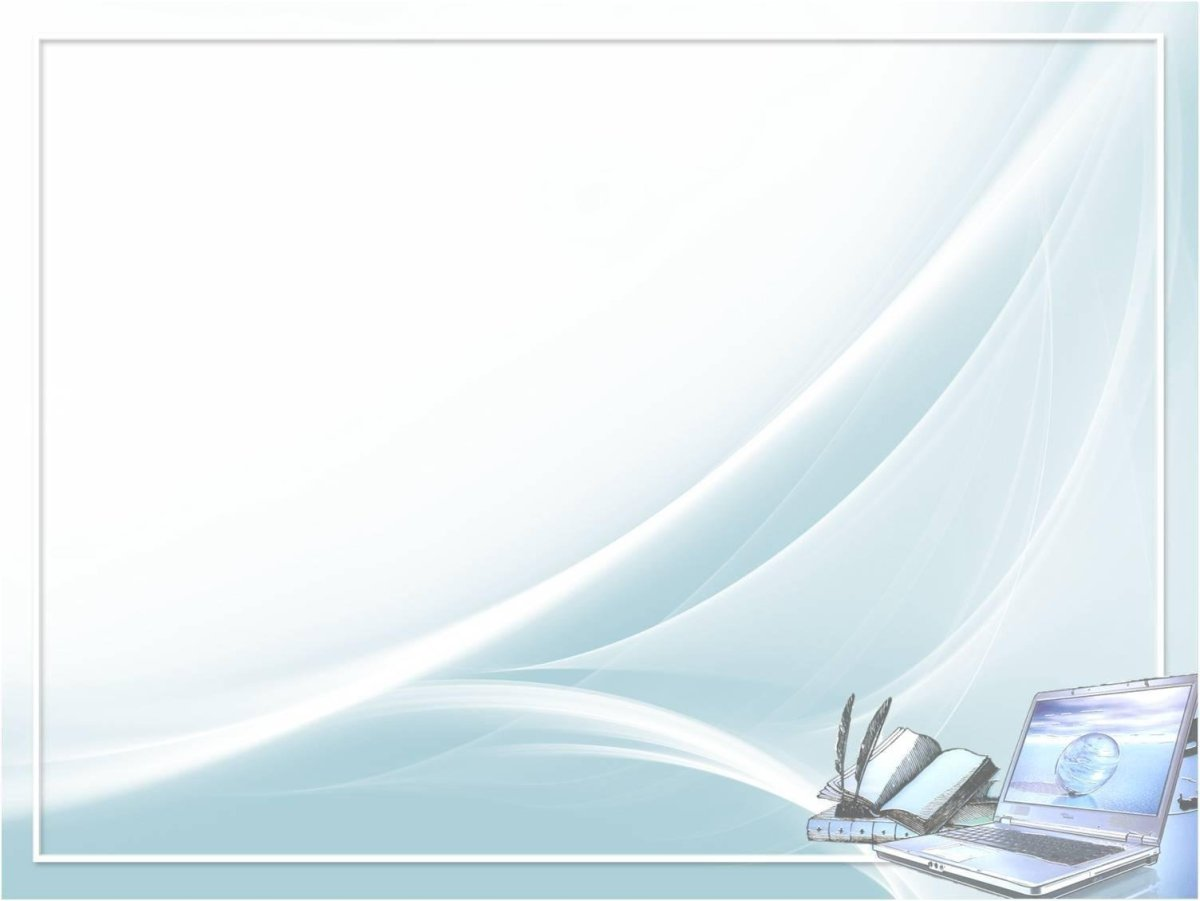 Бюджет проекта
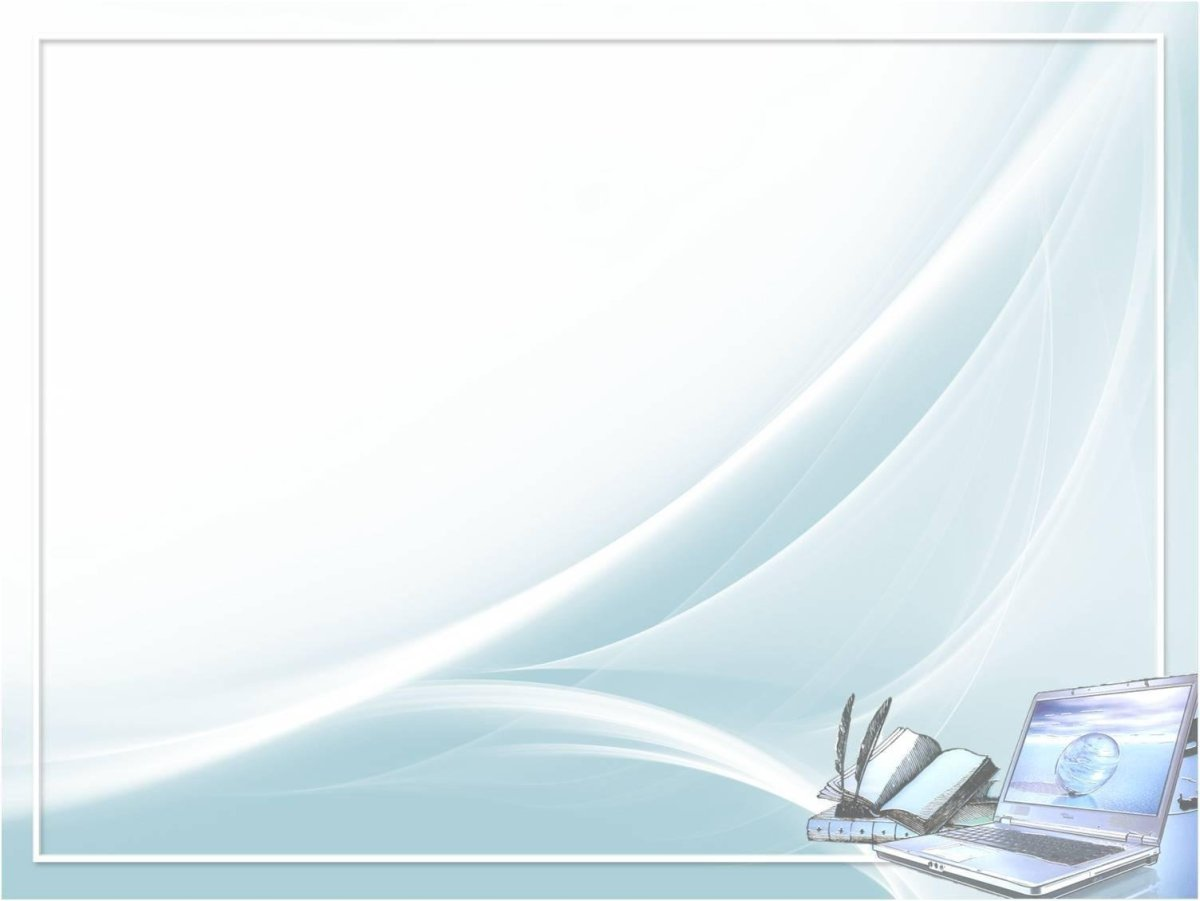 Заключение
Театр начинается с гардероба, а школа со школьного двора, потому что двор – это лицо школы”. Мы сделаем всё , чтобы вид нашей школы имел эстетический вид, а ведь именно это прививает у детей вкус, восприятие красоты.